CHÀO MỪNG CÁC THẦY CÔ 
DỰ CHUYÊN ĐỀ

MÔN TOÁN LỚP 2
HỌC TRỰC TUYẾN
MÔN TOÁN – LỚP 2
Tìm số bị chia
Thứ sáu ngày 8 tháng 5 năm 2020
Toán
Tìm số bị chia
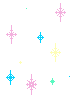 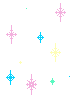 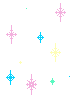 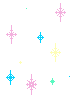 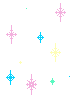 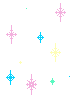 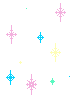 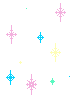 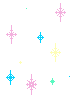 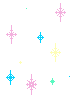 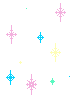 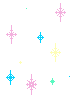 KHỞI ĐỘNG
Tìm x  :
b) x + 14 = 44
a) x - 20 = 14
x         = 44 - 14
x        = 14 + 20
x         = 30
x        = 34
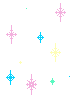 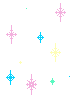 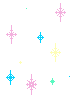 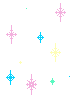 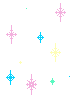 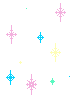 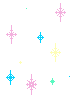 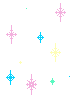 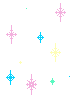 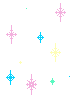 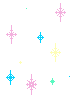 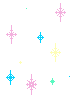 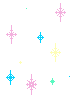 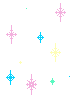 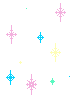 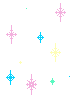 BÀI MỚI
MỤC TIÊU BÀI HỌC
1
Biết cách tìm số bị chia khi biết thương và số chia.
2
Cách trình bày bài giải dạng toán này.
1. NHẬN XÉT
6       :       2       =    3
Số bị chia
Thương
Số chia
Có 6 ô vuông xếp thành 2 hàng đều nhau, vậy  mỗi hàng có mấy ô vuông?
Mỗi hàng có 3 ô vuông, có 2 hàng như thế. Vậy có tất cả mấy ô vuông?
6  :  2  =  3
Ta có : 6     =     3     ×     2
Số bị chia bằng thương nhân với số chia.
TÌM SỐ BỊ CHIA x CHƯA BIẾT.
Số bị chia
Số chia
Thương
Số bị chia
Số chia
Thương
x  :  2  =  5
x  :  2  =  10
x 	        =  5 × 2
x 	     =  10 × 2
x  	      =  10
x  	     =  20
Kết luận: Muốn tìm số bị chia ta lấy thương nhân với số chia.
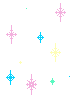 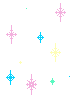 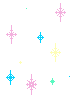 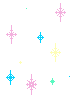 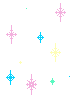 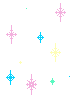 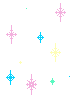 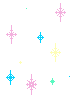 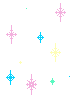 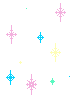 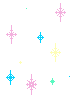 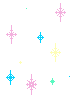 LUYỆN TẬP
Bài 1. (Tr128) Tính nhẩm:
2
5
4
4
6 : 3 =               8 : 2 =                12 : 3 =                15 : 3 =
2 × 3 =             4 × 2 =                4 × 3 =                 5 × 3 =
8
15
12
6
Bài 2. (Tr128) Tìm x:
c) x : 3 =  4
a) x : 2 = 3
b) x : 3 =  2
x 	 = 4 × 3
x 	 = 12
x 	 = 3 × 2
x 	 = 2 × 3
x 	 = 6
x 	 = 6
Bài 3. (Tr128) Có một số kẹo chia đều cho 3 em, mỗi em được 5 chiếc kẹo. Hỏi có tất cả bao nhiêu chiếc kẹo?
Tóm tắt:
Bài giải
Mỗi em:   5 chiếc kẹo
Có tất cả số chiếc kẹo là:
5 × 3 = 15 (chiếc)
3 em:  …  chiếc kẹo?
Đáp số: 15 chiếc kẹo
TRÒ CHƠI
ONG ĐI TÌM HOA
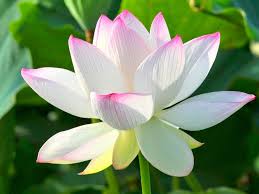 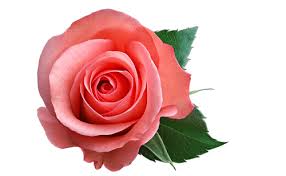 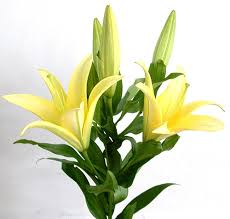 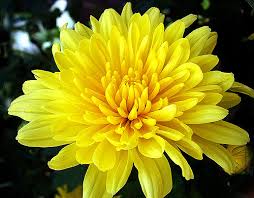 Muốn tìm số bị chia ta làm thế nào ?
A. x = 1
B. x = 9
C. x = 0
D. x = 6
Chọn chữ cái đặt trước kết quả đúng:
x : 3 = 3
A. x = 2
B. x = 2
C. x = 8
D. x = 6
Chọn chữ cái đặt trước kết quả đúng:
x : 4 = 2
x : 4 = 5
x      = 5 x 4
x      = 20
Dặn dò
-Ôn lại cách tìm số bị chia
-Ghi nhớ Bảng chia đã học
-Hoàn thành bài vào vở và trang Olm.vn
CHÚC CÁC CON CHĂM NGOAN, HỌC GIỎI
Buổi học đến đây là kết thúc
Xin chào và hẹn gặp lại!